认识三角形
第2课时
七年级下册
WWW.PPT818.COM
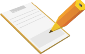 教材助读
两
有         边相等的三角形叫做等腰三角形，
                                             叫做等边三角形，又叫                         .
2．线段公理是什么？
腰和底边相等的三角形
正三角形
两点之间，线段最短
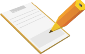 学习目标
认识等腰三角形和等边三角形的关系.
1
2
掌握三角形的三边关系，体会其在生活中的应用.
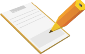 情境导入
所有内角都是锐角的三角形————
锐角三角形
有一个内角是直角的三角形————
直角三角形
有一个内角是钝角的三角形————
钝角三角形
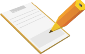 活动探究
探究一、   等腰三角形、等边三角形
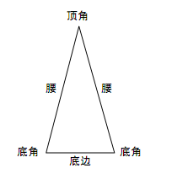 1.有两边相等的三角形叫等腰三角形 ；
2.有三边相等的三角形叫等边三角形
三角形按边分：
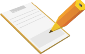 活动探究
探究二、   三角形的三边关系
思考1：如图，       中，边AC与 BC的长度的和与边AB 相比，哪个长？你是怎样得出这个结论的.
AC+BC＞AB
两点之间，线段最短
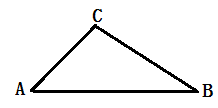 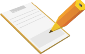 活动探究
思考2：根据上面的结论，你认为在一个三角形中，任意两边之和与第三边的长度有怎样的关系？
⑶
⑴
⑵
活动探究
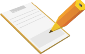 活动探究
思考3：计算每个三角形的任意两边之差，并与第三边比较，你能得到什么结论？
三角形三边关系,三角形任意两边之和大于第三边；三角形任意两边之差小于第三边.
经典剖析
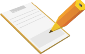 示例：有两根长度分别为 5cm和8cm 的木棒，用长度为2cm 的木棒与它们能摆成三角形吗？为什么？长度为13cm 的木棒呢？ 长度为 7cm的木棒呢？
思考：如果一根木棒能与原来的两根木棒摆成三角形，那么它的长度取值范围是什么？
若三角形的两边为2和5，则第三边c的长度应满足的条件______________；
若三角形的两边为a和b，则第三边c的长度应满足的条件
是__________________________；
3 ﹤c ﹤8
∣ a-b ∣﹤c ﹤∣ a+b ∣
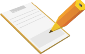 随堂检测
1．已知一个三角形的两边长分别为3和4，则第三边的长不可能的是（　　）
A．2	         B．3         	C．4	        D．1
2．小李有2根木棒，长度分别为10cm和15cm，要组成一个三角形（木棒的首尾分别相连接），还需在下列4根木棒中选取（　　）
A．4cm长的木棒	                 B．5cm长的木棒	  
C．20cm长的木棒	                 D．25cm长的木棒
D
C
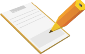 随堂检测
3．下列长度的三根小木棒能构成三角形的是（　　）
A．2cm，3cm，5cm	     B．7cm，4cm，2cm	   
C．3cm，4cm，8cm	    D．3cm，3cm，4cm
4．若等腰三角形三条边长分别是1，a，5（其中a为整数），则a的取值为    　．
5．己知三角形的三边长分别为2，x﹣1，3，则三角形周长y的取值范围是　　           ．
D
5
6＜y＜10
A
B
C
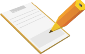 课堂小结
本节课都学到了什么？
在三角形中，任意两边之差小于第三边
b
c
c-a＜b
b-c＜a
如右图：在ABC中，
a-b＜c
a
注意：
1、一个三角形的三边关系可以归纳成如下一句话：
三角形的任意两边之和大于第三边，任意两边之差小于第三边.
2、在做题时，不仅要考虑到两边之和大于第三边，还必须考虑到两边之差小于第三边.
个性化作业
1．三角形两边的长分别是4和10，则此三角形第三边的长可能是（　　）
A．5	B．6	C．11	D．16
2．如图，用四个螺丝将四条不可弯曲的木条围成一个木框（形状不限），不计螺丝大小，其中相邻两螺丝的距离依次为3、4、5、7，且相邻两木条的夹角均可调整．若调整木条的夹角时不破坏此木框，则任意两个螺丝间的距离的最大值为（　　）
A．6	B．7	C．8	D．9
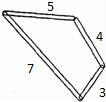 个性化作业
3．如图，已知△ABC．
（1）若AB=4，AC=5，则BC边的取值范围是　　；
（2）点D为BC延长线上一点，过点D作DE∥AC，交BA的延长线于点E，若∠E=55°，∠ACD=125°，求∠B的度数．
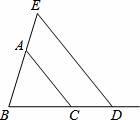 再见